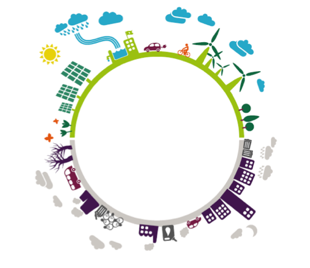 More prosperity, new jobs:A business perspective on Circular Economy policy Arthur ten Wolde Manager Public Affairs Circular Economy Sustainable Business Association De Groene Zaak Make Resources CountPoznan, Poland, 27 October 2015
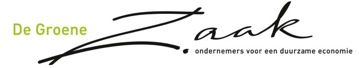 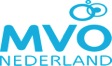 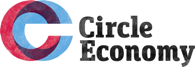 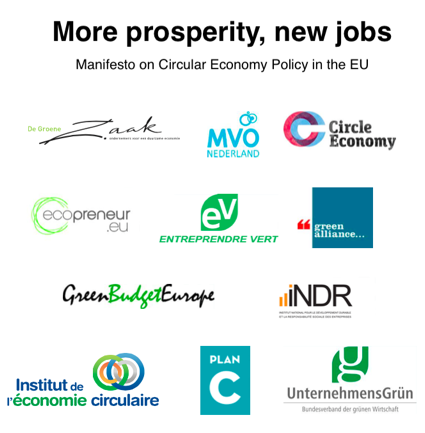 Supported by
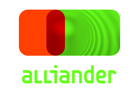 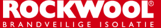 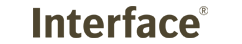 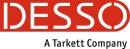 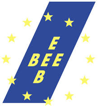 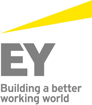 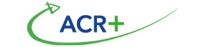 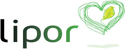 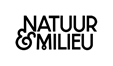 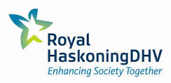 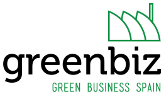 2
Huge opportunities
Up to € 600 billion per year in the EU (€ 4 trillion globally)
3 million jobs by 2030
Waste reduction and reduced environmental impact
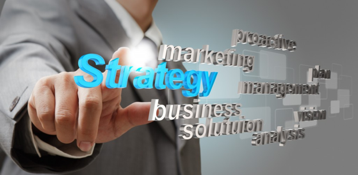 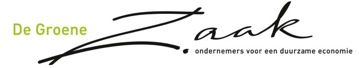 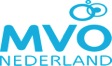 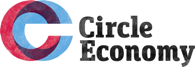 3
The need for government policies
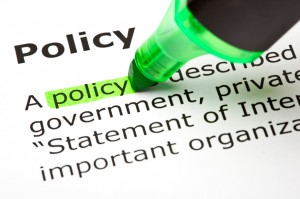 Government policies are needed accelerate and mainstream the circular economy
Remove existing obstacles 
Improve the ‘rules of the game’ of our economy in a systems approach
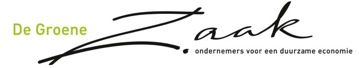 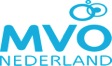 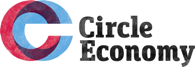 4
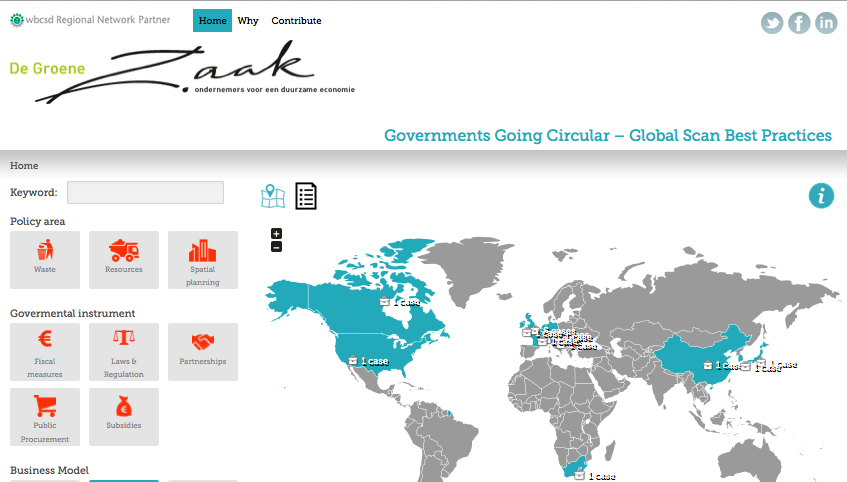 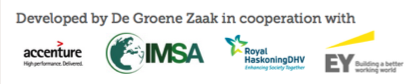 www.govsgocircular.com
5
What we ask: (1)Strong government policies
Extend binding targets to cover the full chain (reuse, repair etc.) 
Use EU-wide legislation, harmonisation, national action plans, Green Deals and guidelines for member states
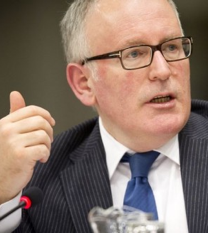 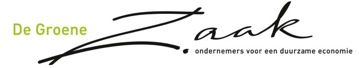 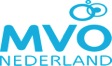 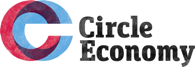 6
What we ask: (2)Financial incentives
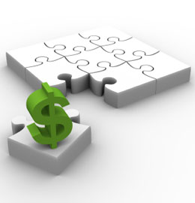 Introduce financial incentives for companies and consumers to favour circular business models:
Implement Green Public Procurement
Taxation: - Allow for VAT differentiation- Tax shift from labour to resources (Green Deal)
Extended Producer Responsibility 2.0
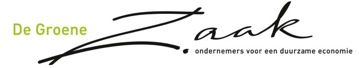 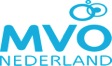 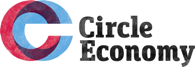 7
What we ask: (2)Adapt and exploit existing measures, including:
Extend Ecodesign Directive to Circular Design
Horizon 2020 and the Eco-Innovation Programme, including calls for change of the system (economic mechanism design) and an EU Institute for Circular Economy
Programmes for frontrunners, sectors and cross sectoral
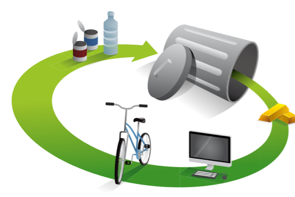 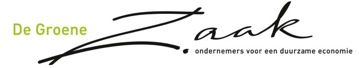 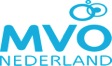 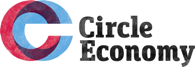 8
Thank you
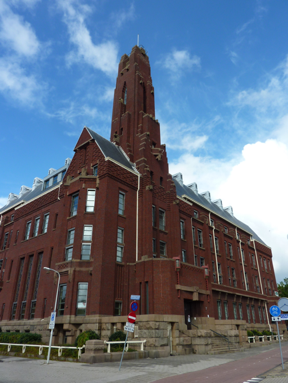 For the Manifesto see http://degroenezaak.com/wp-content/uploads/2015/05/Circular-Economy-Package-Manifesto-20-5-2015.pdf

For more information please contact:

Arthur ten Wolde
arthur.ten.wolde@degroenezaak.com
De Groene Zaak
Spaces Den Haag / Rode Olifant
Zuid-Hollandlaan 7
2596 AL  THE HAGUE
THE NETHERLANDS
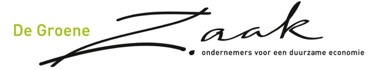 9